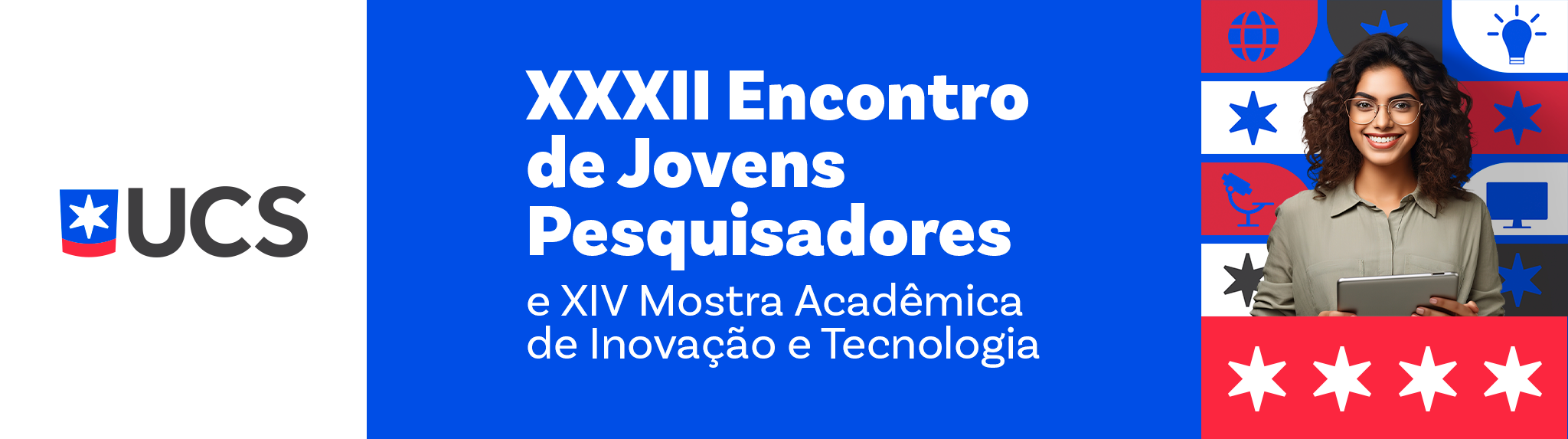 PIBIC - CNPq
O aparelho formal da enunciação, de Émile Benveniste, como fundamentação teórica para o desenvolvimento de habilidades de produção escrita em disciplinas EAD no ensino superior 
ELIN III
Manuela Teles da Roza, Carina Maria Melchiors Niederauer
As principais vantagens das disciplinas a distância, de acordo com os participantes da pesquisa, contemplam, respectivamente, os aspectos: redução do deslocamento e economia de tempo e financeira. Quatro estudantes, contudo, não atribuem vantagens ao EaD. 

Como desafios frequentes ao ensino a distância, em ordem de maior para menor adesão, são apresentados os seguintes aspectos: foco, concentração e organização, contato com o docente e com outros discentes e falta de materiais e métodos adequados à modalidade.

Consonantemente ao questionamento anterior, o contato com os integrantes das disciplinas a distância, a organização pessoal e o desenvolvimento de uma metodologia própria para o EaD são considerados imprescindíveis para a realização de aulas a distância. 

O último dado analisado diz respeito às sugestões do público discente para melhoria das condições de aprendizagem a distância. Novamente, a ampliação do contato com o público acadêmico (leia-se colegas e professores) e a criação de metodologias específicas para a modalidade foram relatados.
Em razão da intensificação do Ensino a Distância no Brasil e do consequente aumento do número de ofertas de cursos e de disciplinas nessa modalidade, a presente pesquisa objetiva analisar a linguagem utilizada nos conteúdos apresentados nas unidades de ensino de algumas disciplinas de um curso EaD de Licenciatura em Letras de uma instituição de Ensino Superior, que nos servem de corpus de pesquisa. A linguagem escrita, em geral, é a forma mais empregada, seja na explicação do conteúdo, seja no conteúdo em si mesmo. Considera-se, especificamente, a forma como a linguagem é utilizada a fim de dialogar com o interlocutor, fazendo com que o estudante não apenas leia os conteúdos da aula, mas interaja, ou seja, dialogue com eles. O aporte teórico desta investigação é fundamentado na Teoria Enunciativa de Émile Benveniste e, por essa perspectiva, cada disciplina corresponde a uma situação enunciativa diferente. Como contribuições, deseja-se propor situações discursivas que atendam às necessidades enunciativas das aulas EaD e promover espaços de diálogo e trocas para aprimoramento dessas modalidades de ensino, compreendendo-as como realidades em constante evolução na educação.
INTRODUÇÃO / OBJETIVO
RESULTADOS
A presente pesquisa, fundamentada na Teoria Enunciativa de Émile Benveniste, compreende três etapas em sua metodologia: 1) seleção de materiais bibliográficos a respeito do ensino a distância e híbrido no Brasil e no mundo; (2) estudo e apropriação da Teoria da Enunciação de Émile Benveniste; (3) análise e organização dos dados obtidos. Atualmente, a etapa 3 encontra-se em desenvolvimento.
MATERIAL E MÉTODOS
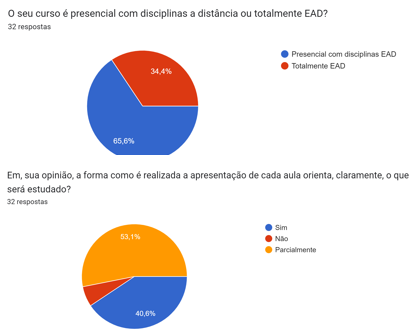 Os estudos realizados e os dados obtidos nesta etapa da Pesquisa possibilitam que se compreenda melhor o ensino a distância no Brasil e podem colaborar com professores do ensino superior no que tange a elaboração de aulas nessa modalidade. Ainda que a oficialização da EaD seja recente, sua efetivação já apresenta avanços e diretrizes que a solidificam, contribuindo para a sua permanência no sistema educacional e tornando ainda mais necessários estudos a respeito da exposição de materiais didáticos nessa modalidade de ensino. O conhecimento linguístico, por sua vez, é uma importante ferramenta para concretização da comunicação entre professor e aluno (tão desafiadora) e pode contribuir com a solução de problemas recorrentes no ensino a distância. Conclui-se a presente análise definindo a enunciação como um ato dialógico que envolve locutor e interlocutor por meio da linguagem (modo de ação), caracterizada por algum laço social ou sentimental (exigido pela educação a distância). Portanto, para que tal processo ocorra com efetividade nas disciplinas EaD, é preciso desenvolver formas metodológicas específicas à modalidade, proporcionando condições de enunciação efetivas ao estabelecimento do diálogo e, consequentemente, do aprendizado.
CONSIDERAÇÕES FINAIS
A amostra de participantes da pesquisa contempla 32 estudantes. Desse número, 65,6% cursam apenas algumas disciplinas a distância em seu curso, e 34,4% efetuam a sua formação totalmente a distância.
 
A maneira como é realizada a apresentação de cada aula, para 40,6% dos participantes, orienta, claramente, o que será estudado em oposição aos 53,1% dos estudantes que declaram-se parcialmente satisfeitos e aos 6,3% das pessoas que negam clareza na apresentação das unidades de ensino. 

A respeito do desenvolvimento do conteúdo, 31,3% dos participantes consideram-no claro e colaborativo para o próprio aprendizado, opondo-se aos 25% dos estudantes que refutam a afirmação e aos 43,8% dos discentes que se sentem parcialmente atendidos pelas informações.
RESULTADOS
BENVENISTE, Émíle. Problemas de linguística geral I. 6 ed. São Paulo, 1976

BENVENISTE, Émíle. Problemas de linguística geral II. 2 ed. São Paulo, 1989

ARAÚJO, Júlio. EaD em Tela: docência, ensino e ferramentas digitais. 23 ed. São Paulo. 2013

SCHLICKMANN, Raphael; ROCZANSKI, Carla Regina Magagnin; AZEVEDO, Paola. Experiências de educação superior a distância no mundo. Repositório UFSC, Florianópolis, p. 1 – 18, 2008

MACHADO, Liliane Campos. Cenários da EaD no mundo, no Brasil e na ENFAM: alguns apontamentos. 2015. ENFAM, Brasília, p. 1 – 18, 2005


LEMGRUBER, Márcio Silveira. Educação a Distância: para além dos caixas eletrônicos. Revista Sinpro-Rio, Rio de Janeiro, v. 2, p. 42 – 49, 2008.

MATTAR, João. Metodologias ativas para a educação presencial, blended e a distância. Artesanato Educacional, São Paulo, v. 1, p. 28 – 29, 2017
REFERÊNCIAS BIBLIOGRÁFICAS